JANNA JIHAD
OCCUPIED PALESTINIAN TERRITORIES
HARASSED FOR EXPOSING ISRAELI VIOLENCE
[Speaker Notes: The powerpoint presentation needs be used together with the HRE activity of the same name (Index POL 32/4580/2021 available at amnesty.org)

Inform participants that this activity will introduce children’s rights and their importance to daily life through the story of Janna Jihad, a 15-year-old girl from Palestine. As part of the activity, participants are encouraged to write a letter of support on behalf of Janna and show solidarity with her.

This story talks about the difficult situations faced by a child in occupied Palestinian territories. It may affect participants in different ways. Check in with participants at different points  to see how they are feeling.]
HUMAN RIGHTS IN DAILY LIFE
Can you name any human rights?
‹#›
[Speaker Notes: Open the discussion by asking participants whether they have ever heard about human rights and what human rights they may know. They can write the rights down on the sticky notes or in the chat.
Now introduce human rights and the Universal Declaration of Human Rights (UDHR). You can use the information on page 4 of the toolkit.]
HUMAN RIGHTS IN DAILY LIFE
Why do you think we have Children’s rights?
‹#›
[Speaker Notes: Explain that the Universal Declaration of Human Rights (UDHR) exists to protect the human rights of everyone, including children. However, there are also specific rights just for children. These rights and protections are guaranteed under the UN Convention on the Rights of the Child.  

Explain that children’s rights are human rights especially designed for children and young people from birth to the age of 18. They exist to look after you, to help you flourish, and so that your voice can be heard. Children’s rights are positive. They aspire to the very best for all children and young people, everywhere. On the slide are 8 selected rights from the UN Convention on the Rights of the Child.

Explain that they will be exploring how children’s rights are a part of the daily lives of young people. You will read out 8 different actions on the following slides. Participants must match them with the corresponding rights.]
HUMAN RIGHTS IN DAILY LIFE
I walk freely in my town without fearing for my life

I do not have to disclose my personal life to my teacher
Article 24: Right to health.
Article 16: Right to Protection of Privacy.
Article 27: Right to food, clothing and a safe home.
Article 31: Right to rest and play.
Article 28: Right to education.
Article 13: Right to share thoughts freely
Article 14: Right to freedom of thought and religion.
Article 6: Right to life
‹#›
W4R 2021 ACTIVITY: EXPOSING ISREALI VIOLENCE
[Speaker Notes: Participants must match them with the rights by moving the stars. Alternatively, you could design a poll on a website like Mentimeter. Note there can be more than one possible solution for some of the rights]
HUMAN RIGHTS IN DAILY LIFE
I use social media and say what I think on different topics

I play with my friends
Article 24: Right to health.
Article 16: Right to Protection of Privacy.
Article 27: Right to food, clothing and a safe home.
Article 31: Right to rest and play.
Article 28: Right to education.
Article 13: Right to share thoughts freely
Article 14: Right to freedom of thought and religion.
Article 6: Right to life
‹#›
W4R 2021 ACTIVITY: EXPOSING ISREALI VIOLENCE
[Speaker Notes: Participants must match them with the rights by moving the stars. Alternatively, you could design a poll on a website like Mentimeter. Note there can be more than one possible solution for some of the rights]
HUMAN RIGHTS IN DAILY LIFE
I go to see a doctor if I am sick

I can go to school and study
Article 24: Right to health.
Article 16: Right to Protection of Privacy.
Article 27: Right to food, clothing and a safe home.
Article 31: Right to rest and play.
Article 28: Right to education.
Article 13: Right to share thoughts freely
Article 14: Right to freedom of thought and religion.
Article 6: Right to life
‹#›
W4R 2021 ACTIVITY: EXPOSING ISREALI VIOLENCE
[Speaker Notes: Participants must match them with the rights by moving the stars. Alternatively, you could design a poll on a website like Mentimeter. Note there can be more than one possible solution for some of the rights]
HUMAN RIGHTS IN DAILY LIFE
I have a safe place to live

I speak freely about my beliefs
Article 24: Right to health.
Article 16: Right to Protection of Privacy.
Article 27: Right to food, clothing and a safe home.
Article 31: Right to rest and play.
Article 28: Right to education.
Article 13: Right to share thoughts freely
Article 14: Right to freedom of thought and religion.
Article 6: Right to life
‹#›
W4R 2021 ACTIVITY: EXPOSING ISREALI VIOLENCE
[Speaker Notes: Participants must match them with the rights by moving the stars. Alternatively, you could design a poll on a website like Mentimeter. Note there can be more than one possible solution for some of the rights]
HUMAN RIGHTS IN DAILY LIFE
How would today have been different if you could not enjoy this right?

How would your life be different if you could not enjoy this right?

How does the denial of the right that was removed affect the other rights? For example, if I cannot move freely then I could not go to school.
‹#›
[Speaker Notes: Now pick one of the rights on the previous slide and discuss with the participants what would happen if this right was removed by using the questions on the slide.

It is important to explain that the basic principles of human rights also apply to children’s rights. Your rights are about being treated fairly and treating others fairly, and having the ability to make choices about your own life. These rights are universal – they belong to all of us; everybody in the world. They are inalienable – they cannot be taken away from us. And they are indivisible and interdependent – they are all of equal importance and are interrelated.

Explain that governments have a responsibility to protect, fulfil and respect children’s rights. However, not all children in the world have their rights respected, and this activity explores the situation of children in the Occupied Palestinian Territories (OPT) through the story Janna, a girl who has been telling the world about the lives of Palestinian children.]
HUMAN RIGHTS IN DAILY LIFE
How would today have been different if you could not enjoy this right?

How would your life be different if you could not enjoy this right?

How does the denial of the right that was removed affect the other rights? For example, if I cannot move freely then I could not go to school.
‹#›
[Speaker Notes: Now pick one of the rights on the previous slide and discuss with the participants what would happen if this right was removed by using the questions on the slide.

It is important to explain that the basic principles of human rights also apply to children’s rights. Your rights are about being treated fairly and treating others fairly, and having the ability to make choices about your own life. These rights are universal – they belong to all of us; everybody in the world. They are inalienable – they cannot be taken away from us. And they are indivisible and interdependent – they are all of equal importance and are interrelated.

Explain that governments have a responsibility to protect, fulfil and respect children’s rights. However, not all children in the world have their rights respected, and this activity explores the situation of children in the Occupied Palestinian Territories (OPT) through the story Janna, a girl who has been telling the world about the lives of Palestinian children.]
HUMAN RIGHTS IN DAILY LIFE
“I started journalism at the age of seven when realizing that our reality as children living under Israel’s [military] occupation was not known. A lot of people don’t know that our rights are violated every day; that our childhood is violated every day under Israel’s [military] occupation.”
-Janna
‹#›
[Speaker Notes: Read the quote on the slide.]
THE OCCUPIED PALESTINIANTERRITORIES
In June 1967, Israel took control of the Palestinian territories of the West Bank and Gaza Strip. Since then, Israel has constructed hundreds of illegal settlements (colonies) where hundreds of thousands of Israeli settlers live and work. 

The settlements on the  West Bank are one of the main driving forces behind the mass human rights violations resulting from Israel’s more than 50-year-long occupation.

Discrimination on grounds of nationality, ethnicity and religion is the dominant feature of Israel’s settlement policy. The settlements are for Jews only.
‹#›
[Speaker Notes: The next three slides explain the situation in the OPT. Read out full text: 

Following a six-day armed conflict in June 1967, Israel took control of the Palestinian territories of the West Bank and Gaza Strip. Since then, Israel has constructed hundreds of illegal settlements (colonies) where hundreds of thousands of Israeli settlers live and work, on occupied Palestinian land in the West Bank, including East Jerusalem. Israel dismantled all its settlements in Gaza in 2005, but those in the West Bbank remain, and are one of the main driving forces behind the mass human rights violations resulting from Israel’s more than 50-year-long occupation.

Indeed, discrimination on grounds of nationality, ethnicity and religion is the dominant feature of Israel’s settlement policy. The settlements are for Jews only.]
THE OCCUPIED PALESTINIANTERRITORIES
Janna’s home village has been a focus of demonstrations and activism against Israel’s military occupation and land grabbing. The village’s lands, including a water source, have been taken over by the neighbouring Israeli settlement.

Israeli forces have repeatedly used excessive force in response to protests and during search and arrest raids. Since 2009, the Israeli authorities’ actions have caused the deaths of four people and hundreds have been injured.

The Israeli authorities also frequently declare the area to be a closed military zone, particularly during demonstrations. This includes setting up military checkpoints, where many complain that they are harassed by Israeli soldiers. The army frequently arrests local political activists and human rights defenders, sometimes arresting children accused mostly of throwing stones at Israeli soldiers.
‹#›
[Speaker Notes: Full text:
Janna’s home village of Nabi Saleh, near Ramallah, has been a focus of demonstrations and activism against Israel’s military occupation and land grabbing. The village’s lands, including a water source, have been taken over by the neighbouring Israeli settlement of Halamish. Israeli forces have repeatedly used excessive force in response to protests and during search and arrest raids in Nabi Saleh. 

Since 2009, the Israeli authorities’ actions have caused the deaths of four people in the village – Mustafa Tamimi, Rushdie Tamimi, Izz al-Din Tamimi and Saba’ Obaid. Hundreds of others have been injured, including children.
 
The Israeli authorities also frequently declare the area to be a closed military zone, particularly during demonstrations. This includes closing the roads into and out of the village, requiring residents and visitors to enter and leave through military checkpoints, where many complain that they are harassed by Israeli soldiers. The army frequently arrests local political activists and human rights defenders, and conducts night raids in the village, sometimes arresting children accused mostly of throwing stones at Israeli soldiers.]
THE OCCUPIED PALESTINIANTERRITORIES
The impact of the Isreali army’s actions in appears to amount to a collective punishment. This is banned under international law, and can amount to a war crime. 

Israel has ratified the Convention on the Rights of the Child and has a special committee in parliament to make sure that it is being implemented. However, Israel does not extend its protections to Palestinian children. 

Palestinian children in the occupied territories, including Janna, are subject to military law. This results in discrimination against all Palestinian children.
‹#›
[Speaker Notes: Full text:
The impact of the army’s actions in Nabi Saleh appears to amount to a collective punishment, whereby the whole population is penalized, including those who play no active part in the struggle against Israeli military rule. This is banned under international law, and can amount to a war crime. 

Israel has ratified the Convention on the Rights of the Child and has a special committee in parliament to make sure that it is being implemented. However, Israel does not extend its protections to Palestinian children. While Israeli children, including settlers living illegally in the Occupied Palestinian Territories, are subject to Israeli civil law, Palestinian children in these areas, including Janna, are subject to military law. This results in discrimination against all Palestinian children.

Optional: To learn more about children in the Occupied Palestinian Territories, you can find their stories in Chapter 1: Seventy+ Years of Suffocation at: https://nakba.amnesty.org/en/chapters/west-bank-gaza/ (available in English).]
JANNA’S 
STORY
Janna Jihad just wants a normal childhood. “Like any other child… I want to be able to play soccer 
with my friends without having tear gas canisters rain on us,” she says. But 15-year-old Janna lives in the Israeli-occupied West Bank, where life is anything but normal. Palestinian children and their communities, including in Janna’s village of Nabi Saleh, are denied their rights and face discrimination on a daily basis.
 
The Israeli army arrests children from Janna’s village regularly, often when raiding their homes in the middle of the night while families are asleep. The children struggle to access their rights to education and freedom of movement. Barriers and checkpoints mean that children’s journeys to school can take hours instead of a few minutes. People find it hard to travel to work and earn a living to support their families. For anyone who is sick, it can be nearly impossible to get to hospital. 
In 2009, when Janna was three, her community used their right to peaceful protest and began weekly demonstrations against Israel’s military occupation of their land. They were met with violence. When Janna was seven, the Israeli military killed her uncle.
‹#›
[Speaker Notes: Check in with participants. Now that they have learned the context of life in the OPT, they can focus on the story of an individual child, Janna. Her story is on this and the following slide.]
JANNA’S 
STORY
Janna used her mother’s phone to record and expose to the world the racist brutality her community experiences at the hands of Israeli forces. At 13, Janna was recognized as one of the youngest journalists in the world, documenting the Israeli army’s oppressive and often deadly treatment of Palestinians.  
 
This treatment includes night raids, demolishing homes and schools, and crushing communities who stand up for their rights. Palestinian children are particularly affected. Many have been killed and injured by Israeli forces. Israel has signed up to the Convention on the Rights of the Child, yet has failed to extend those protections to Palestinian children in the Occupied Palestinian Territories. By contrast, Israeli children are protected – even those living in illegal settlements near Janna’s village.  
 
Today, Janna’s principled journalism has marked her out for harassment and death threats. She won’t give up. “I want to know what freedom means in my homeland, what justice and peace and equality means without facing systematic racism,” she says. Let’s help her get there.
‹#›
JANNA’S STORY
-REACTION
What surprises you about Janna’s story?

How do you think the children in the OPT feel? 

How do you feel?
‹#›
[Speaker Notes: For these questions you could create a wordcloud at a website like mentimeter.com]
WHICH HUMAN RIGHTS ARE VIOLATED
Which rights violations are Janna and the children from her village experiencing?

Use the following resources:

THE UN DECLARATION ON THE RIGHTS OF THE CHILD 

THE UNIVERSAL DECLARATION OF HUMAN RIGHTS 1948
‹#›
[Speaker Notes: Explain to participants that we will be exploring which rights violations Janna and the children from her village are experiencing.

Split the participants into two groups. Send one the link to the list of children’s rights: https://www.unicef.org/media/56661/file   

Send the other the simplified version of the Universal Declaration of Human Rights https://www.amnesty.org.uk/files/udhr_simplified_0.pdf?VersionId=uY_YJpmR8joOdo98.3qTC.TGuKfOO_kx]
WHICH HUMAN RIGHTS ARE VIOLATED
Human rights
‹#›
[Speaker Notes: Now get the two groups to write which rights they think have been violated. Participants can drag and write on the sticky notes (they are stacked on top of each other. If you cannot use sticky notes, participants can contribute orally.

After they are done, you can question why/how they think these particular rights have been violated in the case of Janna and other children like her in the OPT.]
WHICH HUMAN RIGHTS ARE VIOLATED
Children’s rights
‹#›
[Speaker Notes: Now get the two groups to write which rights they think have been violated. Participants can drag and write on the sticky notes (they are stacked on top of each other. If you cannot use sticky notes, participants can contribute orally.

After they are done, you can question why/how they think these particular rights have been violated in the case of Janna and other children like her in the OPT.]
JANNA’S STORY
-REACTION
How do you think the Palestinian children feel, knowing that they are being discriminated against by not having their rights met? 

How do you feel about this discrimination?

What did you learn from Janna’s story about how you can defend your own rights?
‹#›
[Speaker Notes: Now that participants have identified the ways in which children in the OPT are having their rights violated, get them to react by asking them the questions on the slide. You could create a wordcloud to answer the two first questions using a service like Mentimeter.]
WHY DO WE NEED 
TO TAKE ACTION?
HOW DOES WRITEFOR RIGHTS WORK?
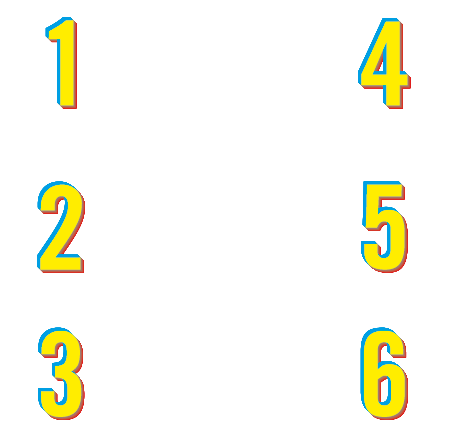 In country after country, people’s freedom to speak out against injustice, to live on their ancestral lands, to not be discriminated against – is under threat. 
Our letters, words and actions will put pressure on authorities to take immediate ​ action, so that those who abuse will be brought to justice. And those unjustly imprisoned will taste freedom ​once again.
People in more than 170 countries and territories take part in all kinds of events 


Writing millions of letters, emails, tweets and petitions 


Supporting people who’ve been harassed, threatened and unjustly jailed
Putting pressure 
on governments, leaders and decision-makers
 

Showing love and support for the people and their families 


And making change happen – releasing activists, securing justice for those whose rights have been wronged and protecting people who stand up for change
‹#›
[Speaker Notes: Introduce the participants to the Write for Rights Campaign that Amnesty runs each year using the slide. Explain that Amnesty is encouraging people to write letters to the authorities and show solidarity for Janna.

You could give examples from last year’s campaign (see toolkit) demonstrating how successful writing letters and taking other actions can be.]
HOW TO WRITE 
FOR RIGHTS
1. LISTEN TO THE STORIES 
2. WRITE YOUR LETTERS TO: 
The government we are trying to persuade to help the person or people featured in each case
The person or people we want to help, or someone they are close to 
3. TAG YOUR LETTERS SO AMNESTY CAN FIND ​THEM ON SOCIAL 
Take a photo of your letter 
Post in on your social media channels, tagging it with the unique event hashtag 
Make sure the posts are public so we can find it 
4. AMNESTY WILL DELIVER YOUR LETTERS 
Amnesty will then collect all actions and give them to the governments, the people we’re trying to help, or their families
‹#›
[Speaker Notes: Explain how to write for rights using the slide. You could also show participants the video which can be found here: www.amnesty.org/w4r-videos]
WRITE A LETTER,
CHANGE A LIFE
You can write to the Israel’s authorities at the following address: 

Chair, Committee for the Rights of the Child, 
The Knesset, 
Committee for the Rights of the Child, 
Kiryat Ben Gurion, 
Jerusalem, 
Israel 9195016.
 
Salutation: Dear Knesset Member 
 
Email: v_yeled@knesset.gov.il
Use the following guidelines to write a more personal letter: 

Tell them what shocks you about the case of Janna Jihad.
Tell them why you think it is important that governments respect children’s rights.
Tell them to end discrimination against Janna and extend protection provided by the Convention on the Rights of the Child to Palestinian children like Janna in the Occupied Palestinian Territories.

You can use the template letters in the letter writing toolkit which you can download on the Write for Rights web page at www.amnesty.org/writeforrights
W4R 2021 ACTIVITY: EXPOSING ISREALI VIOLENCE
‹#›
[Speaker Notes: Participants can also take action online: share the link  https://www.amnesty.org/en/get-involved/write-for-rights/   in the chat.

Tip: You could play some music for the group while they complete this activity]
SHOW 
SOLIDARITY
You can also show solidarity with Janna directly! 
 
Take a photo of your drawing or message and post the photo to Janna’s Facebook page, then send the physical copy to the postal address.
Amnesty International, 
6 Ibn Jubair Street,  
Shiekh Jarrah,  
PO BOX 42626, 
Jerusalem, 
Israel. 
 
Facebook: www.facebook.com/Janna.Jihad
W4R 2021 ACTIVITY: EXPOSING ISREALI VIOLENCE
‹#›
[Speaker Notes: You could have people hold their messages of solidarity and take a screenshot of the screen for a joint solidarity photo. Share on social media with #W4R20. 



Please note that all letters to Zhang will be opened and may be read by prison authorities. It is advised NOT to mention Amnesty International in these letters to increase the likelihood of them actually being delivered to Zhang Zhan.]
LEARN MORE
To learn more about children in the Occupied Palestinian Territories, you can find their stories in Chapter 1: Seventy+ Years of Suffocation at: https://nakba.amnesty.org/en/chapters/west-bank-gaza/ 


You can learn more about children’s rights via Amnesty International’s online course (1hr 30mins): https://academy.amnesty.org/learn/course/external/view/elearning/221/an-introduction-to-child-rights
W4R 2021 ACTIVITY: EXPOSING ISREALI VIOLENCE
[Speaker Notes: If you want to set a homework/self-learning assignment you can instruct participants to look at the interactive photo exhibition on children in the OPT or take the course on children’s rights on the Amnesty Academy.]